স্বাগতম
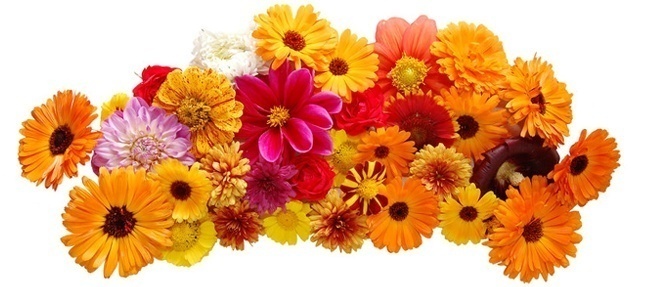 পরিচিতি
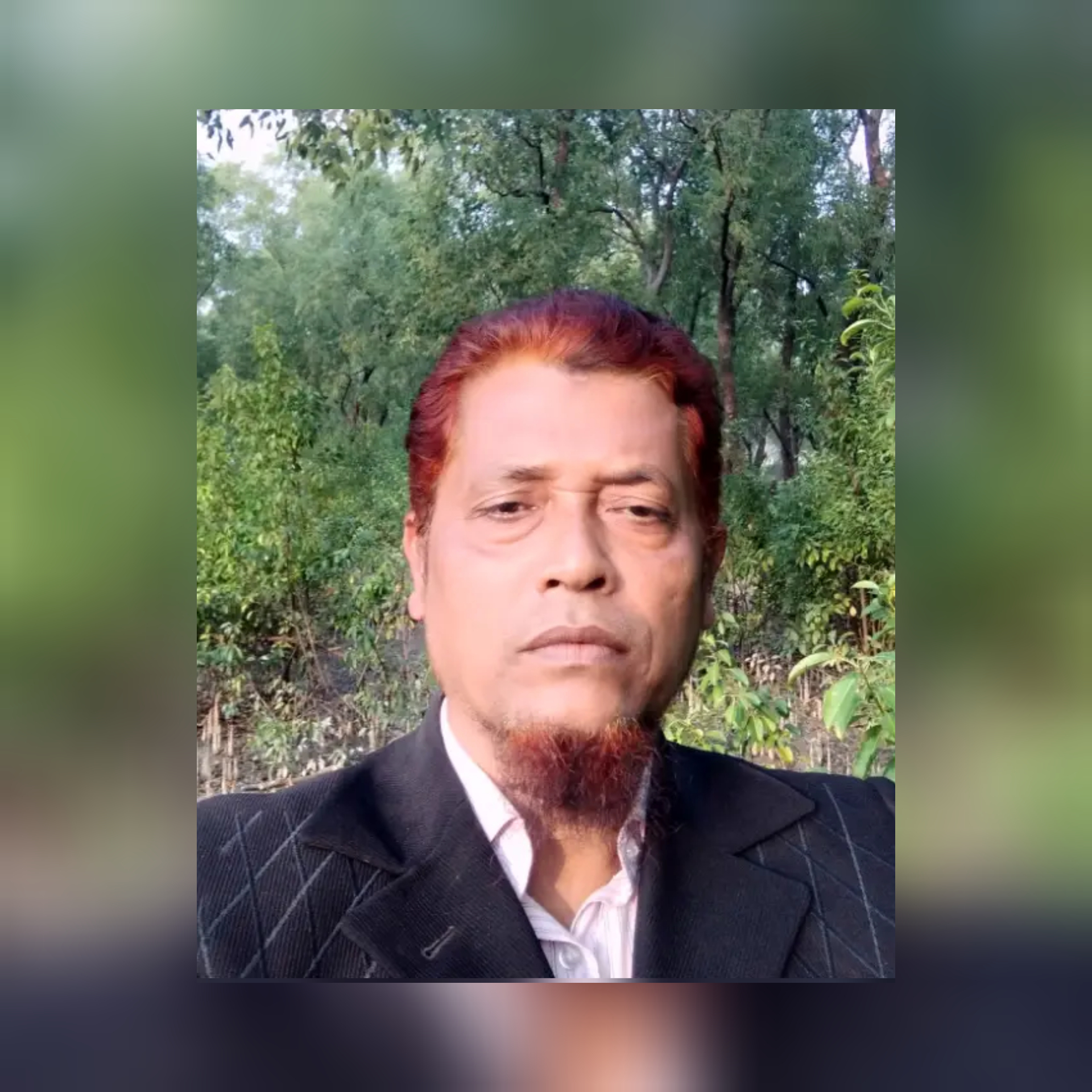 মোঃ মনির হোসেন 
সিনিয়র –শিক্ষক
কেশুরবাগ দাখিল মাদ্রসা 
চাটখিল- নোয়াখালী।
শ্রেণিঃ১০ম
বিষয়ঃ বাংলা -২(কবিতা)
সময়ঃ৪৫মিনিট
মানুষ
      কাজি নজরুল ইসলাম
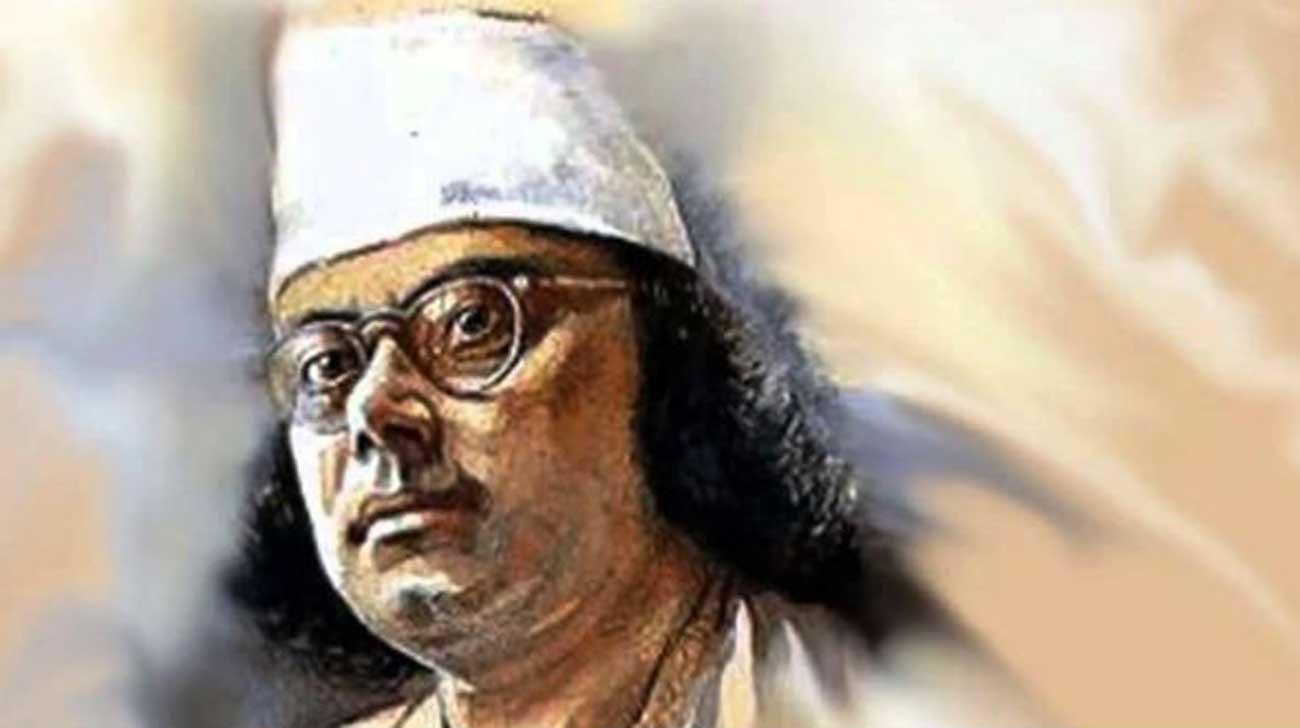 শিখনফল                             এই পাঠ শেষে শিক্ষার্থীরা ---  
১। কবি পরিচিতি বলতে পারবে।
২। কবিতাটি শুদ্ধ উচ্চারনে আবৃত্তি করতে পারবে।
৩। নতুন ও অপ্রচলিত শব্দের অর্থ লিখতে পারবে।
৪। মানুষ কবিতার মূল ভাব বলতে পারবে
আসানসোল মহকুমার বর্ধমান জেলার মহকুমার চুরুলিয়া গ্রামে
নতুন ও অপ্রচলিত শব্দঃ
সাম্য---



মহিয়ান---




জ্ঞাতি---
সমান/সমতা
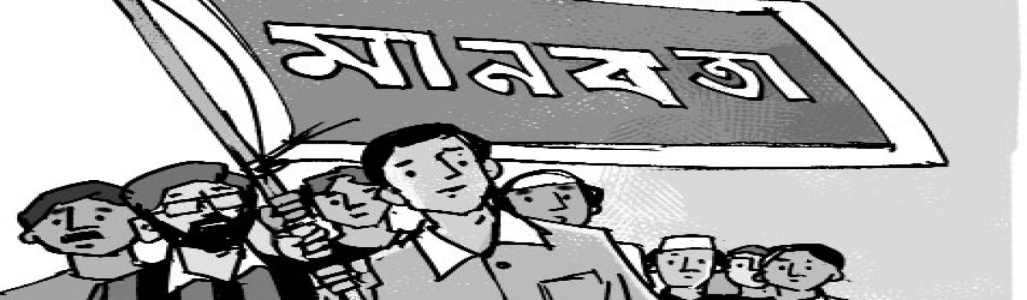 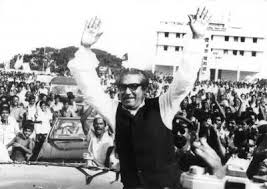 শ্রেষ্ঠ/মহান
-
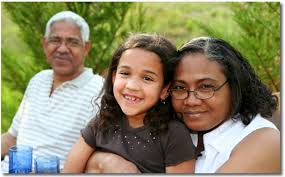 -আত্মীয়
দুয়ার---
-দরজা
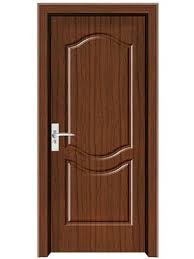 -
দলীয় কাজ
১।  “মানুষ” কবিতায় ক্ষুধার্ত ব্যাক্তির আহাজারীর জন্য দায়ী কারা ? এবং কেন ?
মূল্যায়ন

১। এ কবিতাটি কবির কোন গ্রন্থ থেকে নেওয়া হয়েছে?
২। কাজি নজরুল ইসলামকে কেন বিদ্রোহী কবি বলা হয়?
৩।  ভুখারি কোথাও খাইতে না পেয়ে কী প্রার্থনা করলো ?
৪।  এ কবিতায় সাম্যের কী গান গাওয়া হয়েছে?
বাড়ির কাজ


১।   কবিতাটিতে মন্দির ও মসজিদের যে ঘটনার উল্লেখ                    রয়েছে তা লেখ?
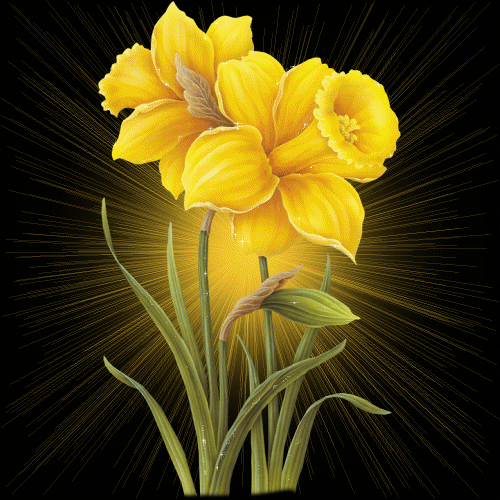 ধন্যবাদ